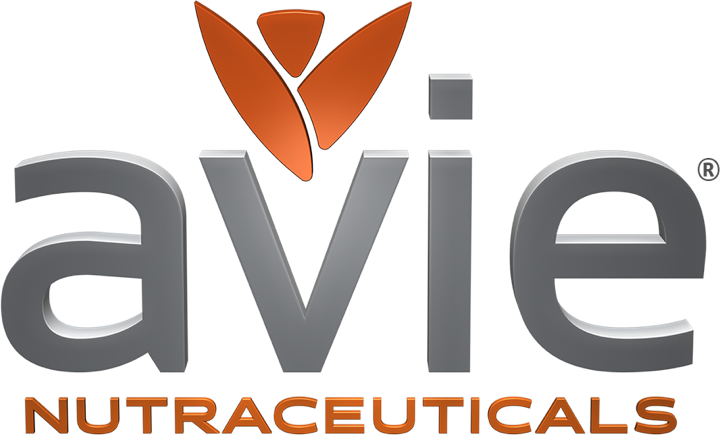 [Speaker Notes: This is slide can be waiting on screen.  Verbal presentation starts with the next slide.]
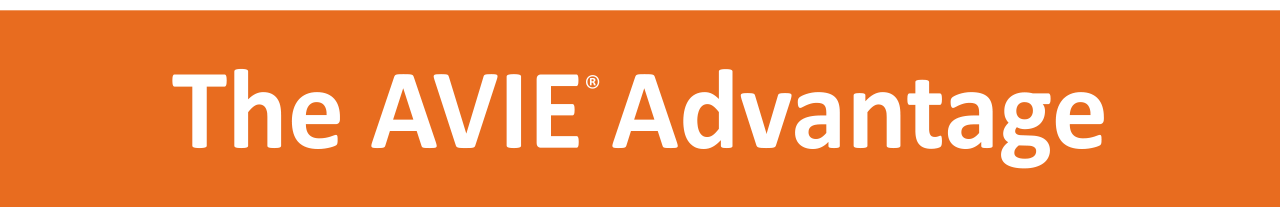 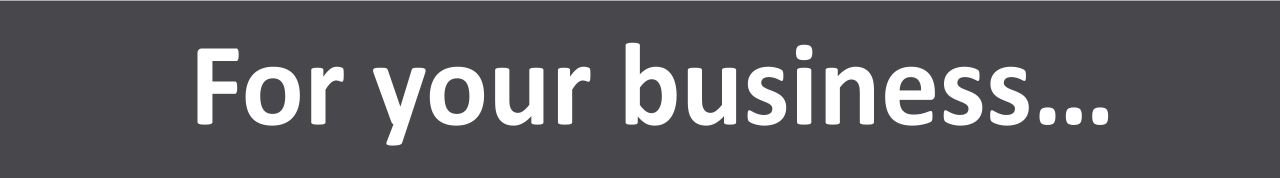 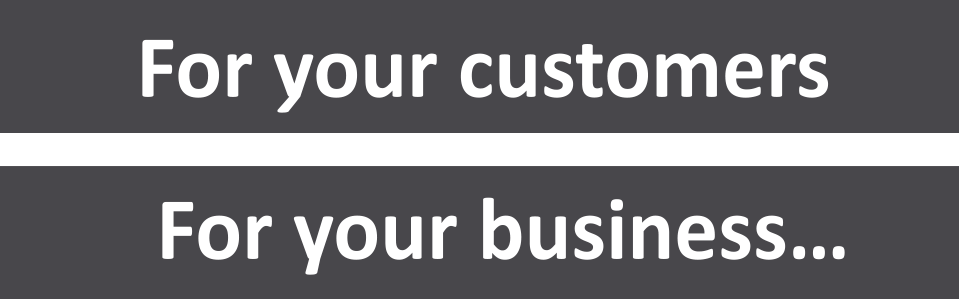 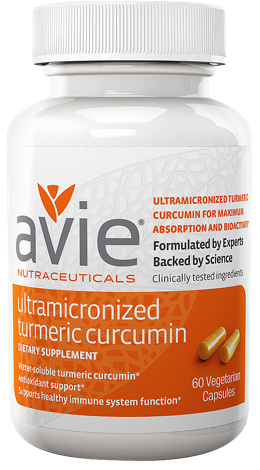 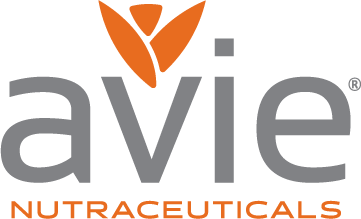 [Speaker Notes: This is a short presentation to introduce you to the Avie Curcumin advantage.  More sales in a growing category.
(CLICK)
And proven benefits to your customers.]
Curcumin is a clinically-proven aid for
Anti-inflammation and joint mobility
Brain function and memory
Anti-oxidant protection of cells from free radical damage
Improved appearance of skin and hair
Removal of toxins from the body
Liver function
Healthy immune system
Healthy digestion
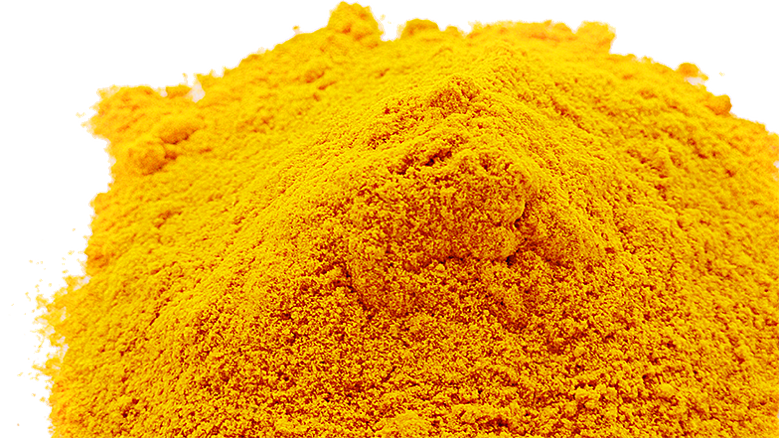 [Speaker Notes: No wonder turmeric’s active ingredient has been used in traditional Asian/Ayurvedic medicine for thousands of years. It works.]
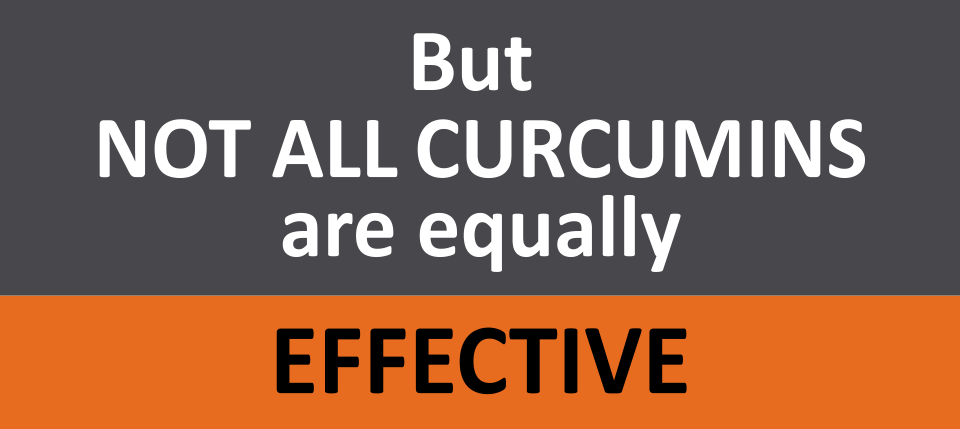 [Speaker Notes: But not all curcumins are created equal]
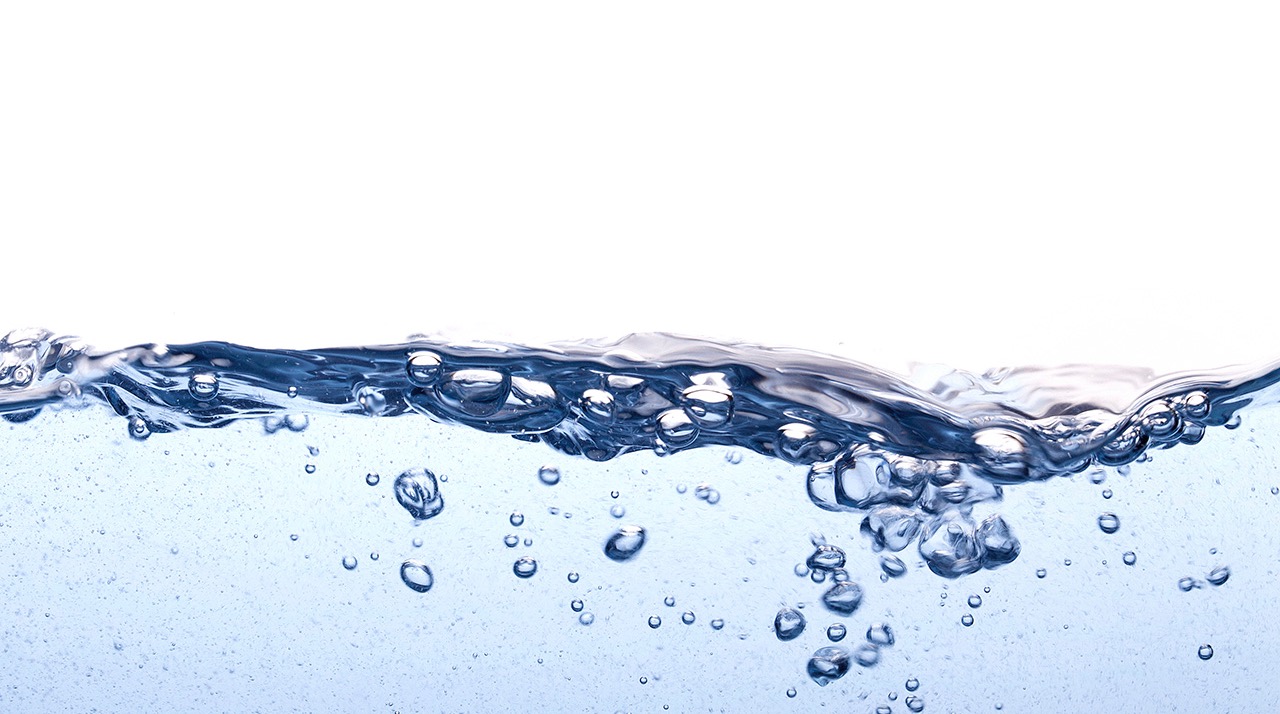 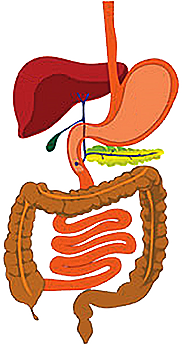 The digestive system is a hydrophilic environment
Hydrophilic: soluble in water
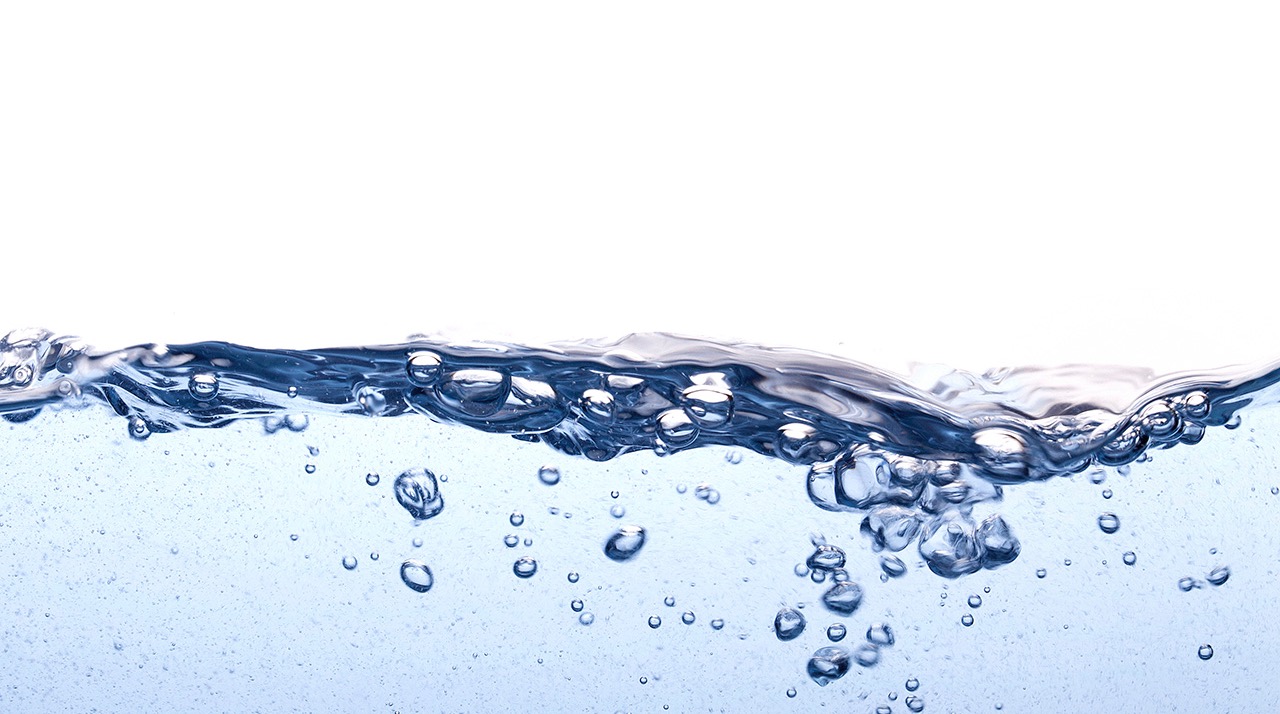 Curcumin/Turmeric isnot soluble in water
[Speaker Notes: But the curcumin on your shelves is not soluble in water.]
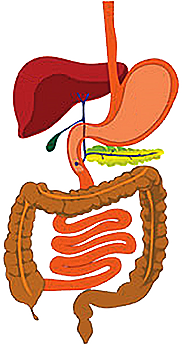 Poor absorptionthrough intestines
when taken orally
90% is excreted
Poor bioavailability
Poor bioactivity
AVIE® solved the problem:Only AVIE® Turmeric is
WATER SOLUBLE
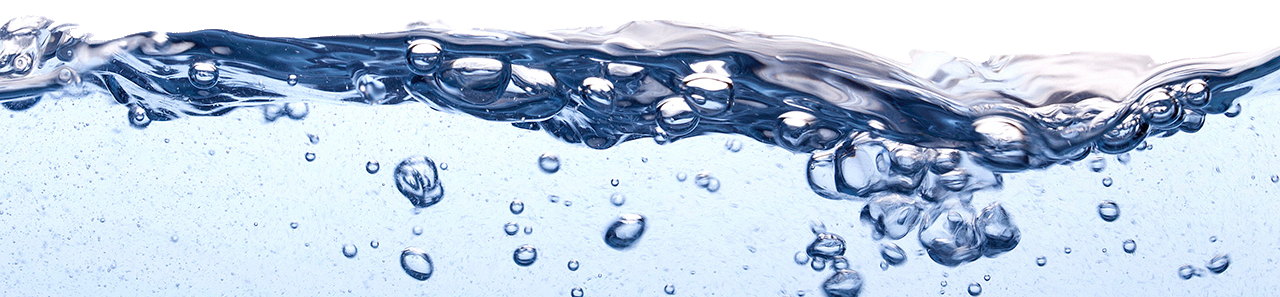 [Speaker Notes: We created the first water-soluble curcumin.]
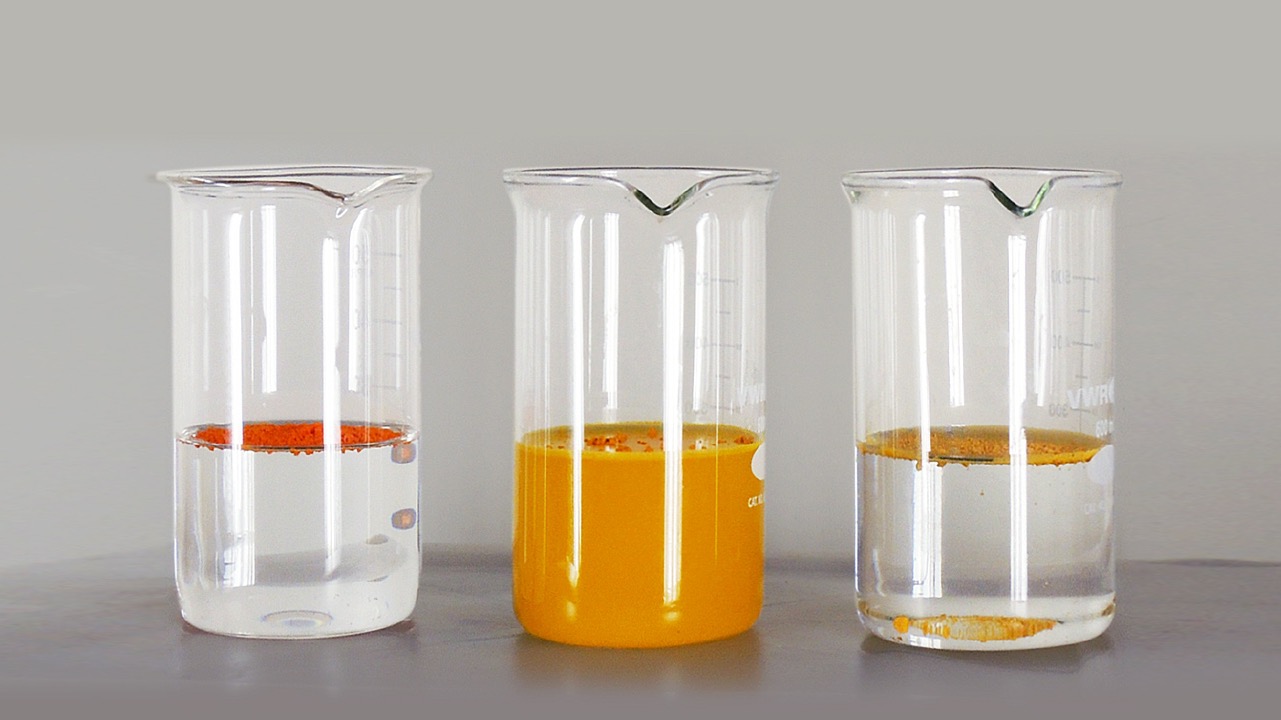 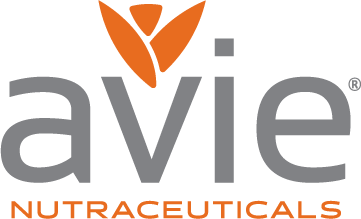 BRAND X
C3 Complex®
BRAND Y
BCM-95®
[Speaker Notes: See what happens when two of our leading competitors are added to water,
(click)
While Avie Ultramicronized Curcumin fully dissolves.]
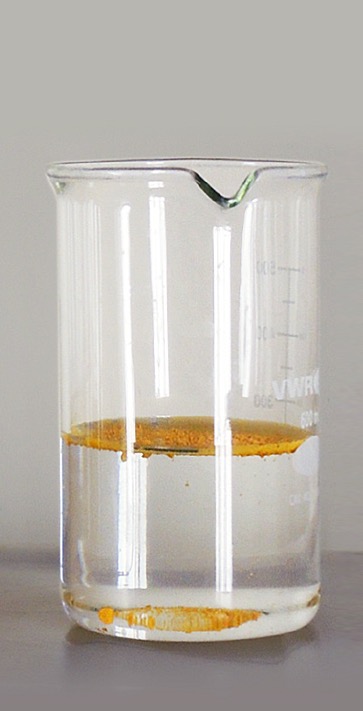 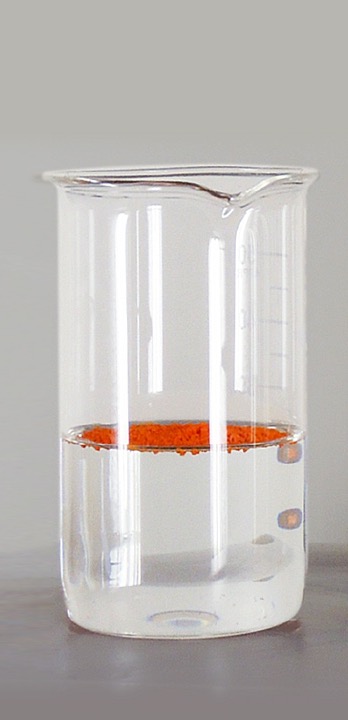 2% effective
BRAND X
C3 Complex®
BRAND Y
BCM-95®
Insoluble in water 
Poor bioavailability
Poor bioactivity
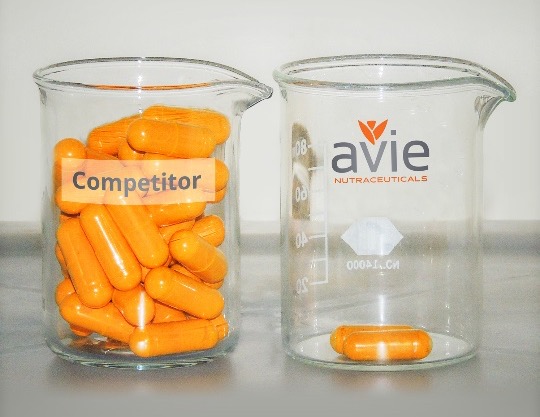 30 capsules required for pain relief
[Speaker Notes: The result is that it takes an incredible amount of curcumin to achieve results.]
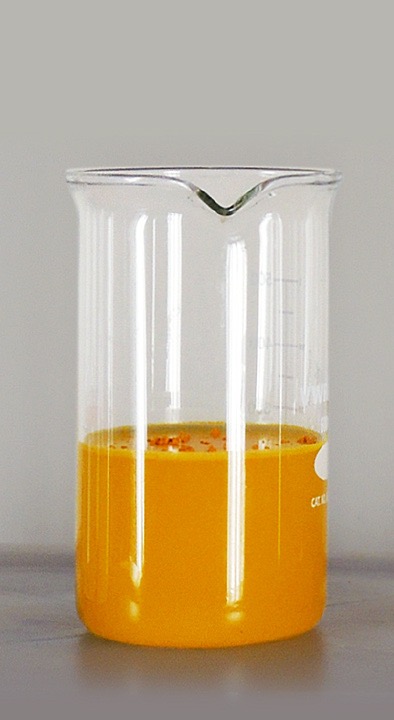 Avie® water-soluble formulation
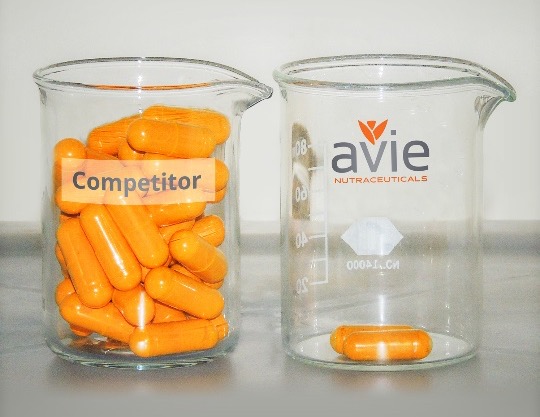 Full absorption through intestines after oral  intake
Maximum bioavailability
Maximum bioactivity
2
capsules required for pain relief
[Speaker Notes: …as compared to just two capsules of Avie Ultramicronized Curcumin.]
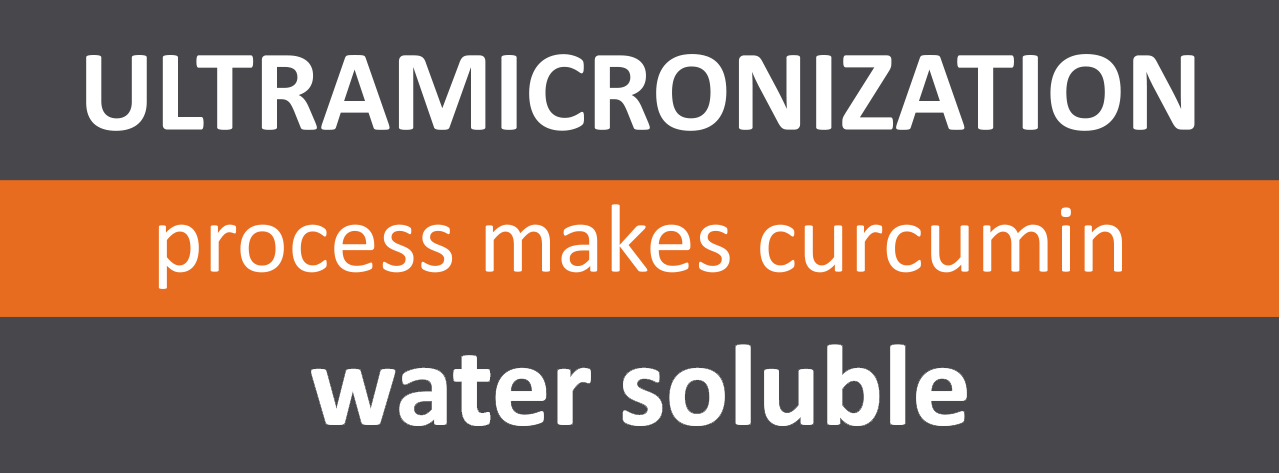 ™
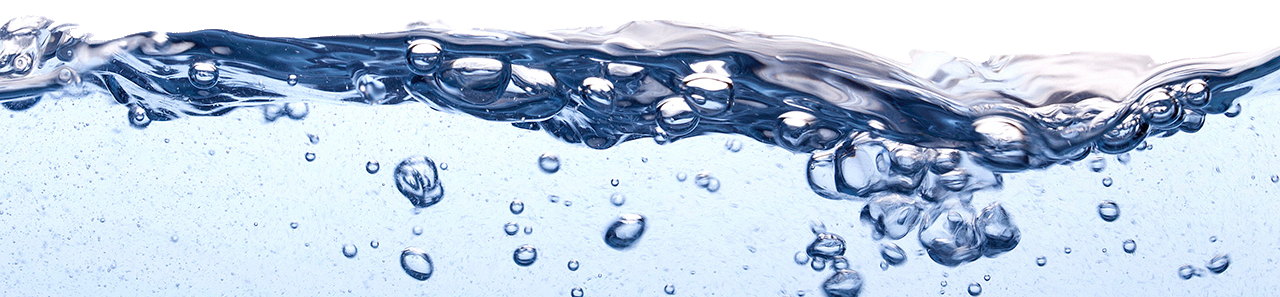 [Speaker Notes: Avie turned to a process called ultramicronization that unlocks curcumin’s water-soluble properties.]
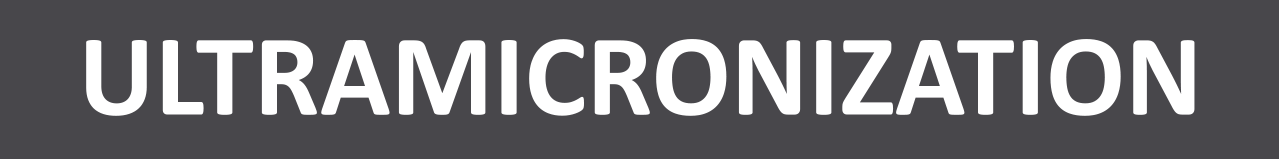 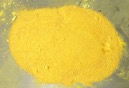 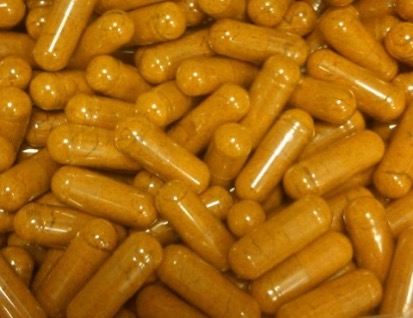 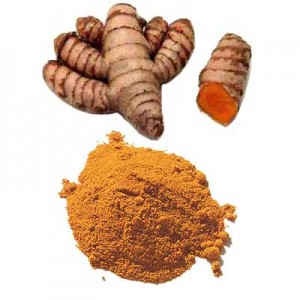 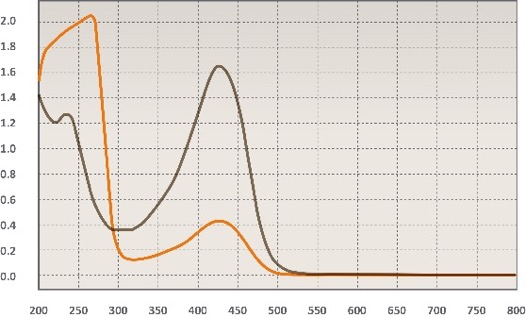 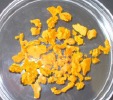 Extraction
Microniziation
Encapsulation
Quality Control
Ultramicronization process transforms turmeric.
[Speaker Notes: Our process was formulated by experts and backed with science.]
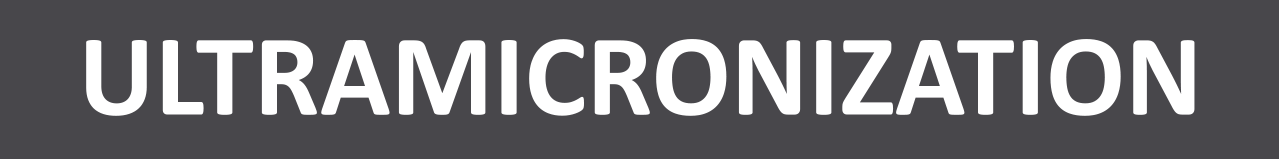 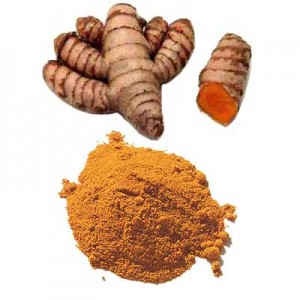 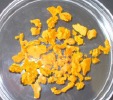 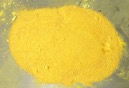 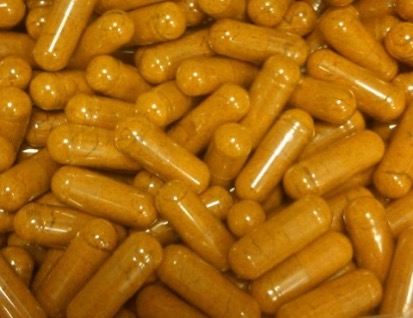 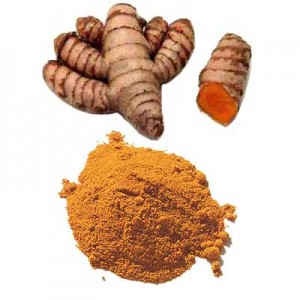 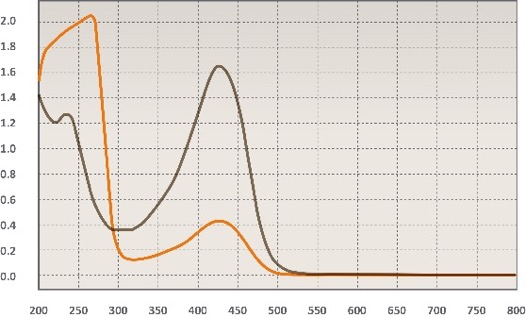 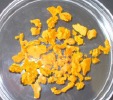 extraction
Dried Turmeric Extract
Turmeric Root
[Speaker Notes: High quality raw turmeric is room is dried and concentrated.]
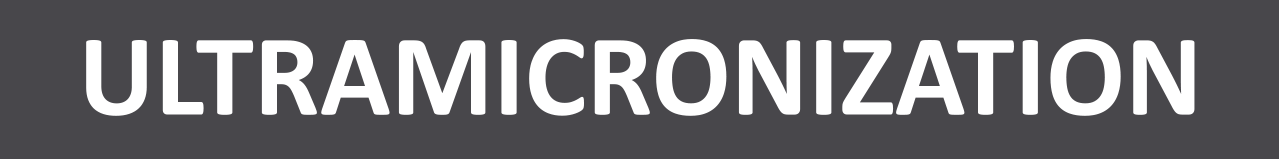 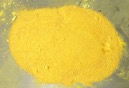 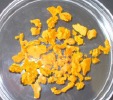 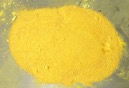 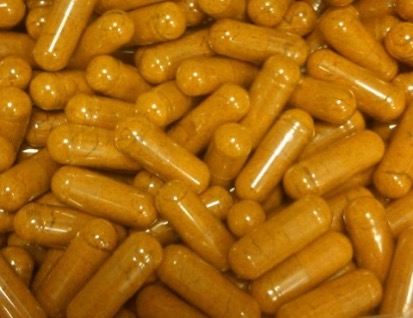 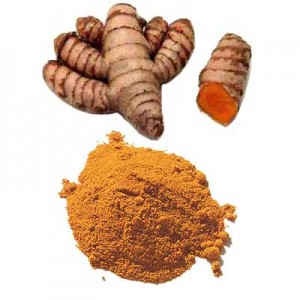 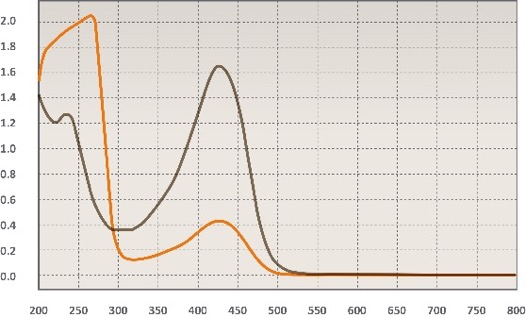 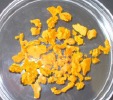 Ultramicronization™
Dried Turmeric Extract
Ultramicronized Turmeric Extract
[Speaker Notes: Then it undergoes our unique Ultramicronization process.]
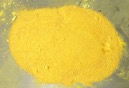 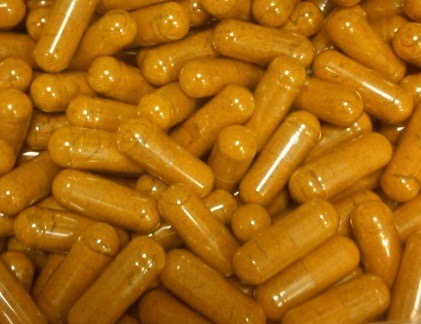 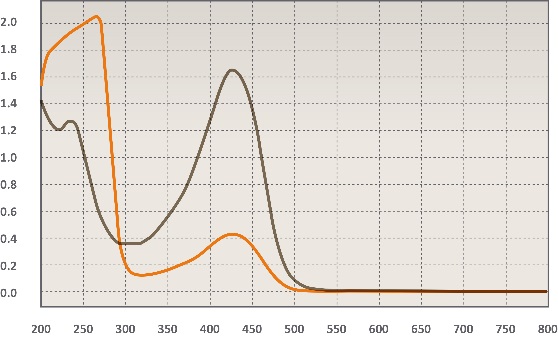 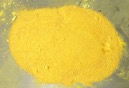 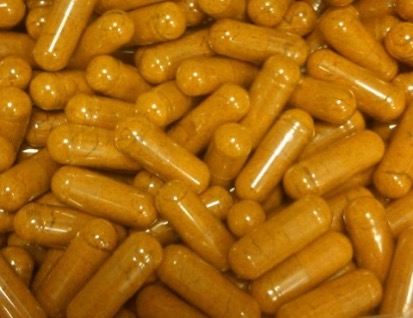 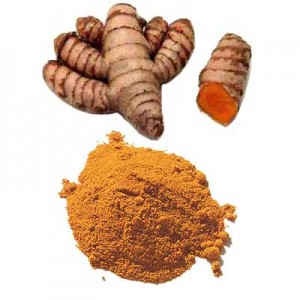 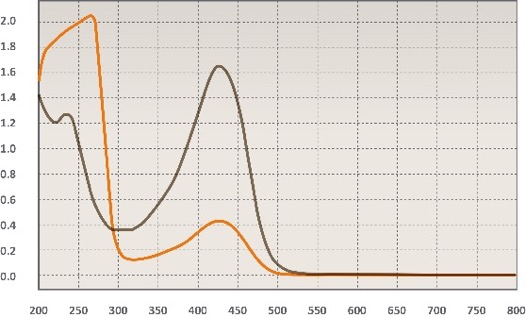 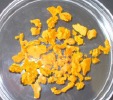 Encapsulation
Quality Control
[Speaker Notes: Our capsules are meticulously checked and tested…]
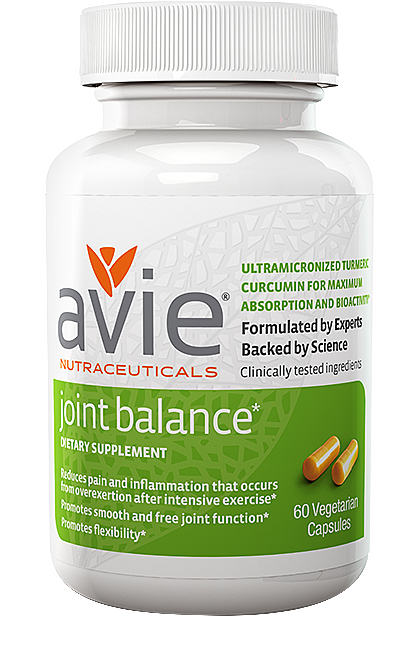 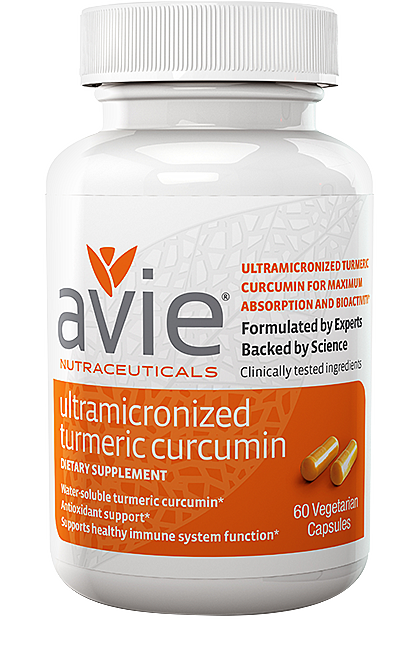 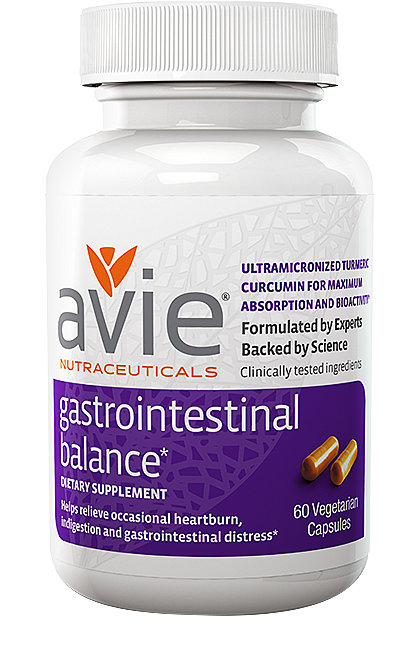 [Speaker Notes: And offered as ultramicronized curcumin only, as well as Joint Balance and Gastrointestonal Balance formulations.]
Ultramicronization™ = biological potency
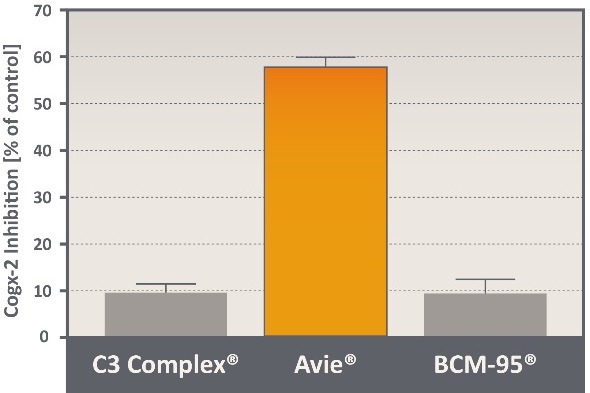 Anti-inflammatory potency
Cox-2 Inhibition [% of control]
126
fold potency increase
[Speaker Notes: The Avie advantage increases curcumin’s anti-inflammatory powers.]
Ultramicronization™ = biological potency
Anti-inflammatory potency
Radical Scavengingpotency
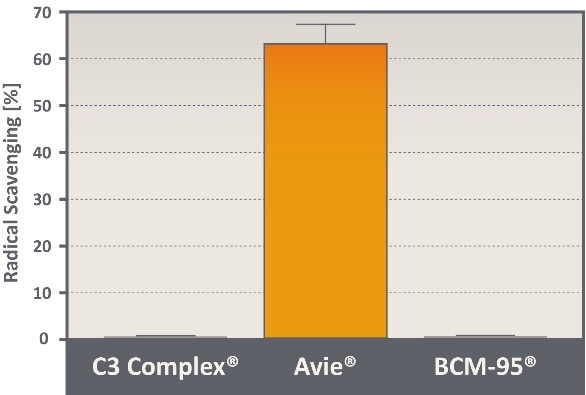 1400
fold potency increase
[Speaker Notes: Vastly boosts its ability to combat free radicals.]
Ultramicronization™ = biological potency
Anti-inflammatory potency
Radical Scavengingpotency
Antioxidant potency
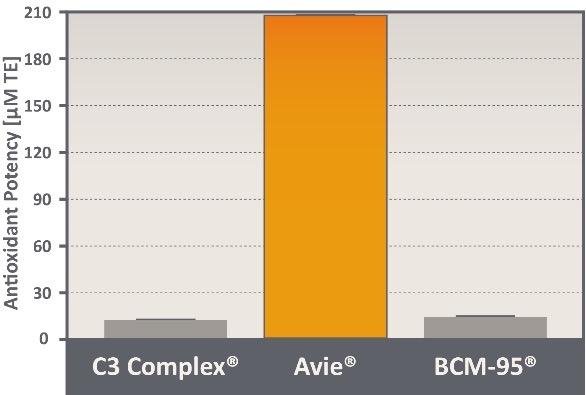 350
fold potency increase
[Speaker Notes: And increases its antioxidant properties compared to the curcumin you are now selling.]
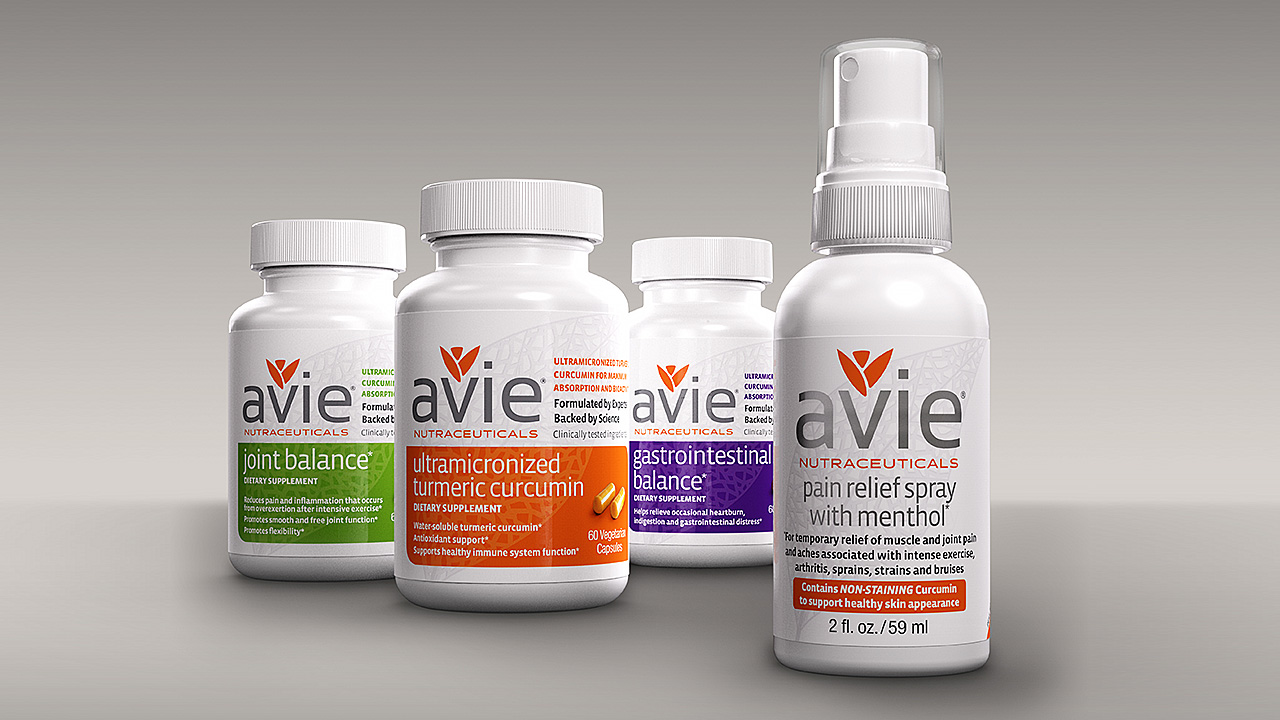 [Speaker Notes: Avie isn’t a packager of hundreds of different bulk herbal supplements.  We’re a company founded by research scientists who specialize in a few clinically proven solutions.]
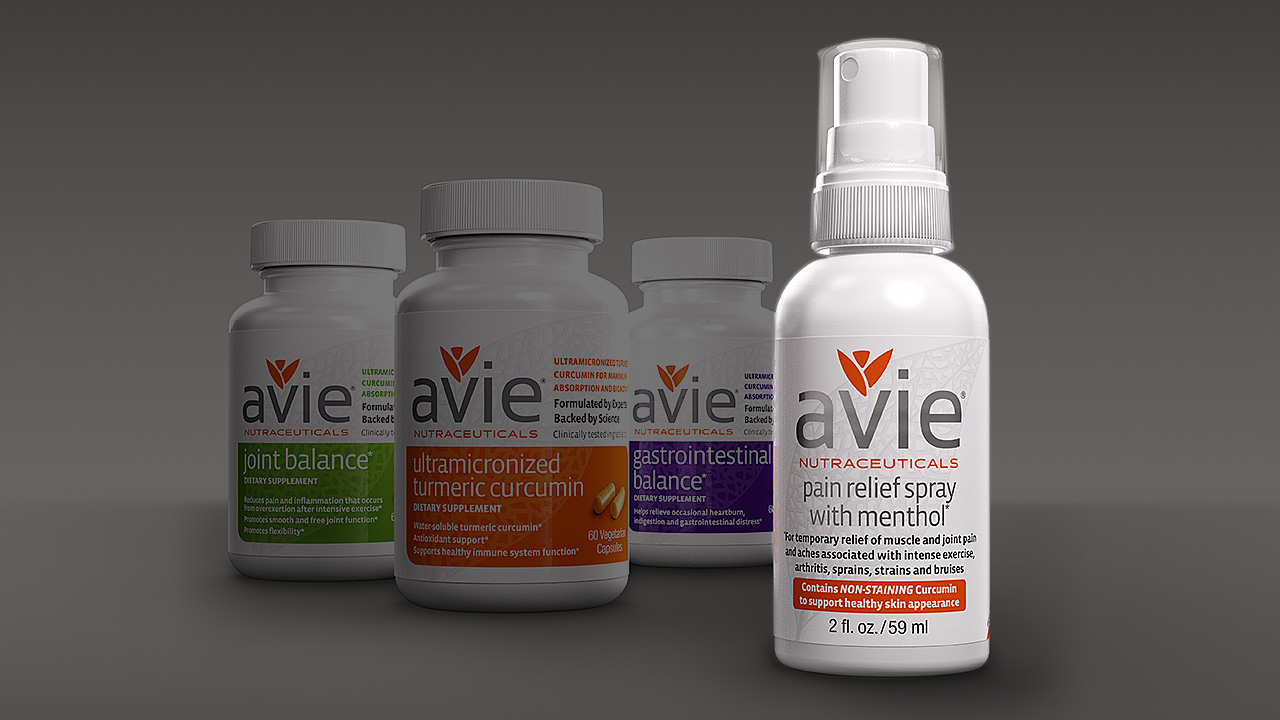 [Speaker Notes: …including a new curcumin pain relief spray with menthol.]
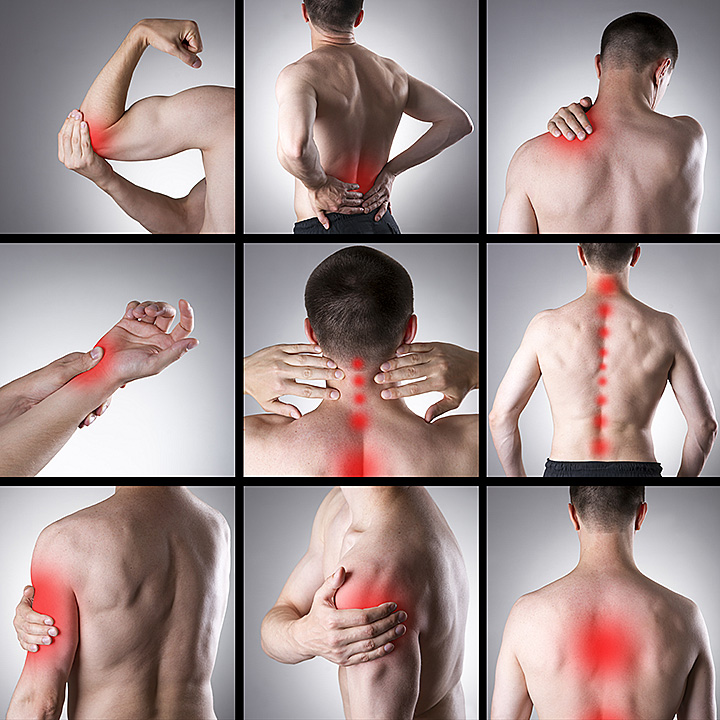 Pain Relief SprayAspirin Free
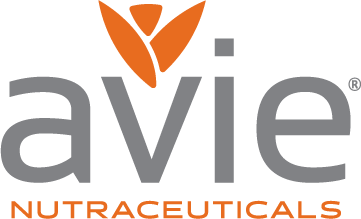 Fast penetrating – no patches or greasy ointments
Goes to work and dries immediately on contact
Quick response and relief of muscle and joint pain after intense exercise, arthritis, sprains, bruises or aches from heavy household work or gardening
Joint mobility and flexibility
Reduced inflammation
ASPIRIN FREE
Optimum results when used with AVIE® Ultramicronized Turmeric Curcumin or Joint Balance capsules
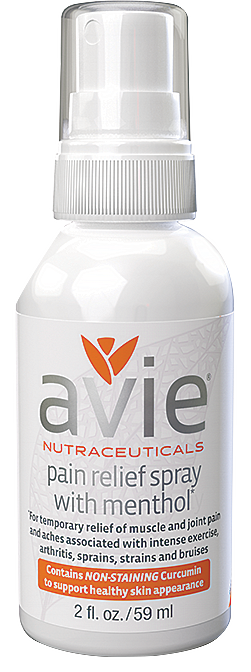 [Speaker Notes: Our spray with non-staining curcumin provides temporary relief of muscle and point pain without the use of aspirin, ibuprofen or naproxen.]
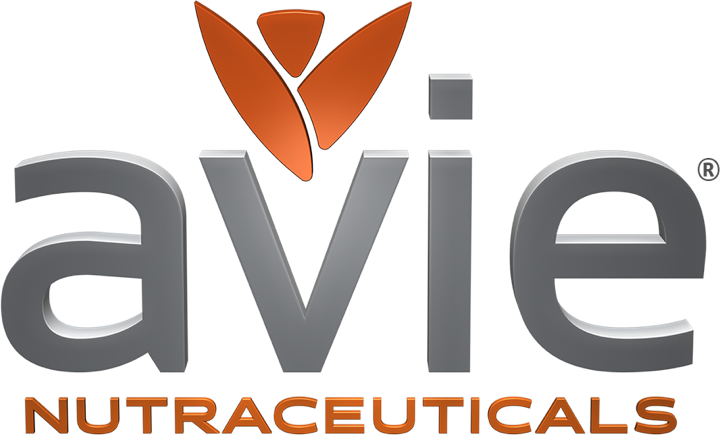 [Speaker Notes: We want to bring the Avie advantage to your store and customers.]
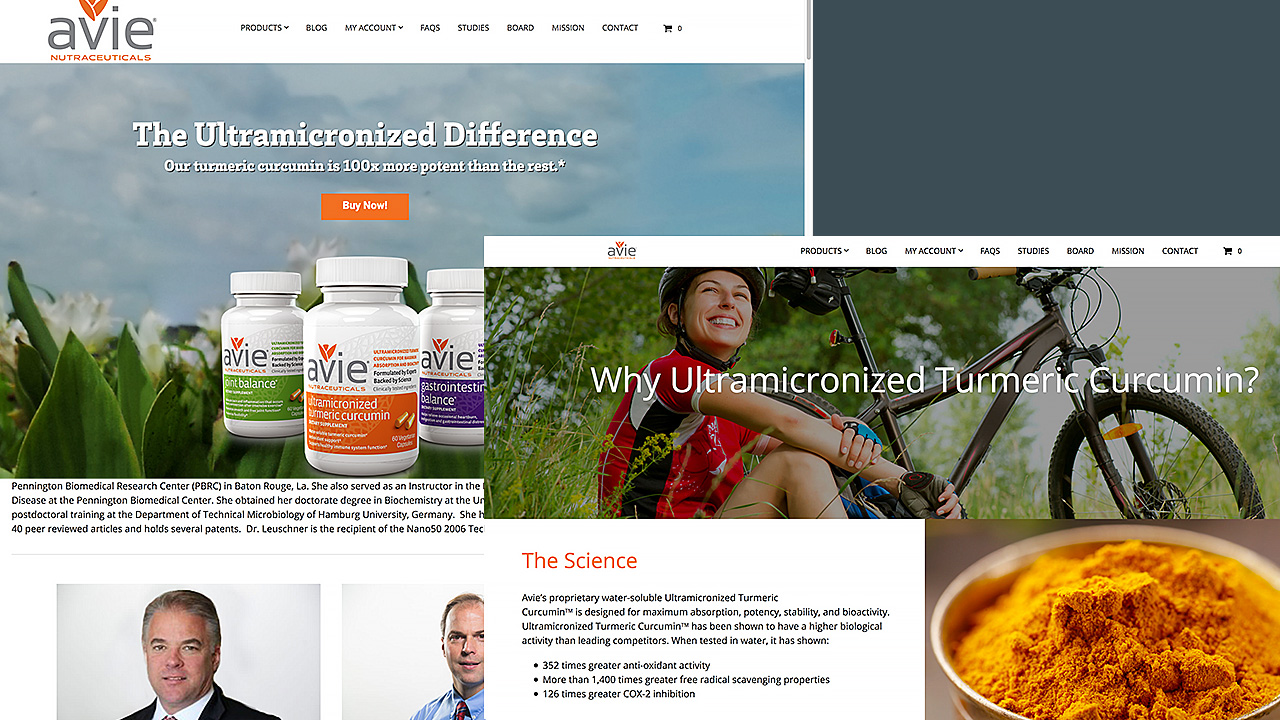 AvieNaturals.com
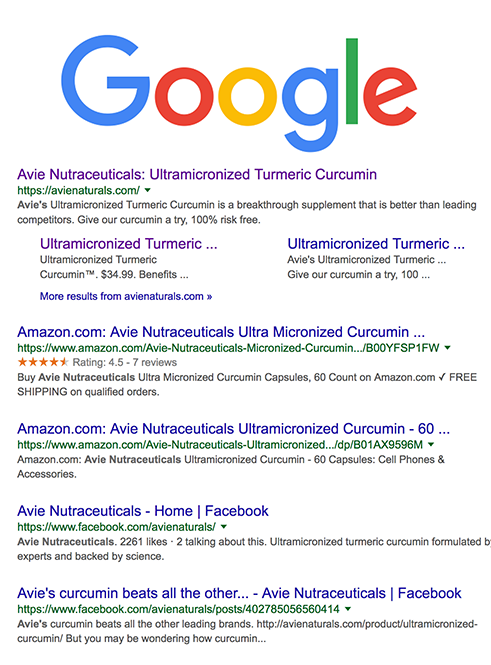 [Speaker Notes: Our mobile-friendly web site is supported by paid search.]
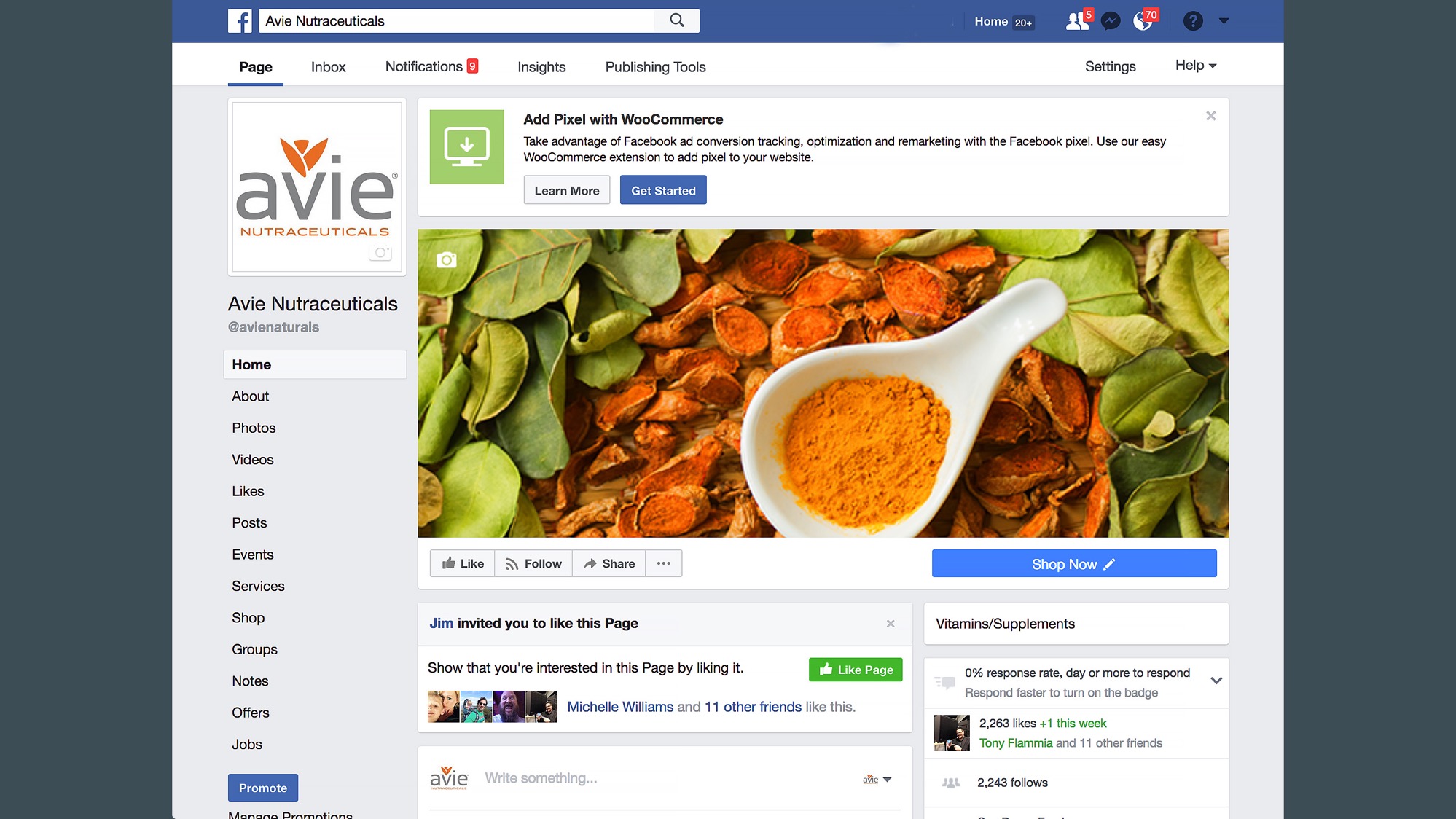 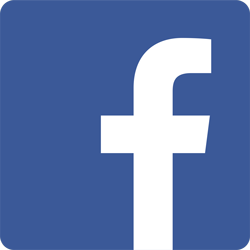 [Speaker Notes: We have an active Facebook following…]
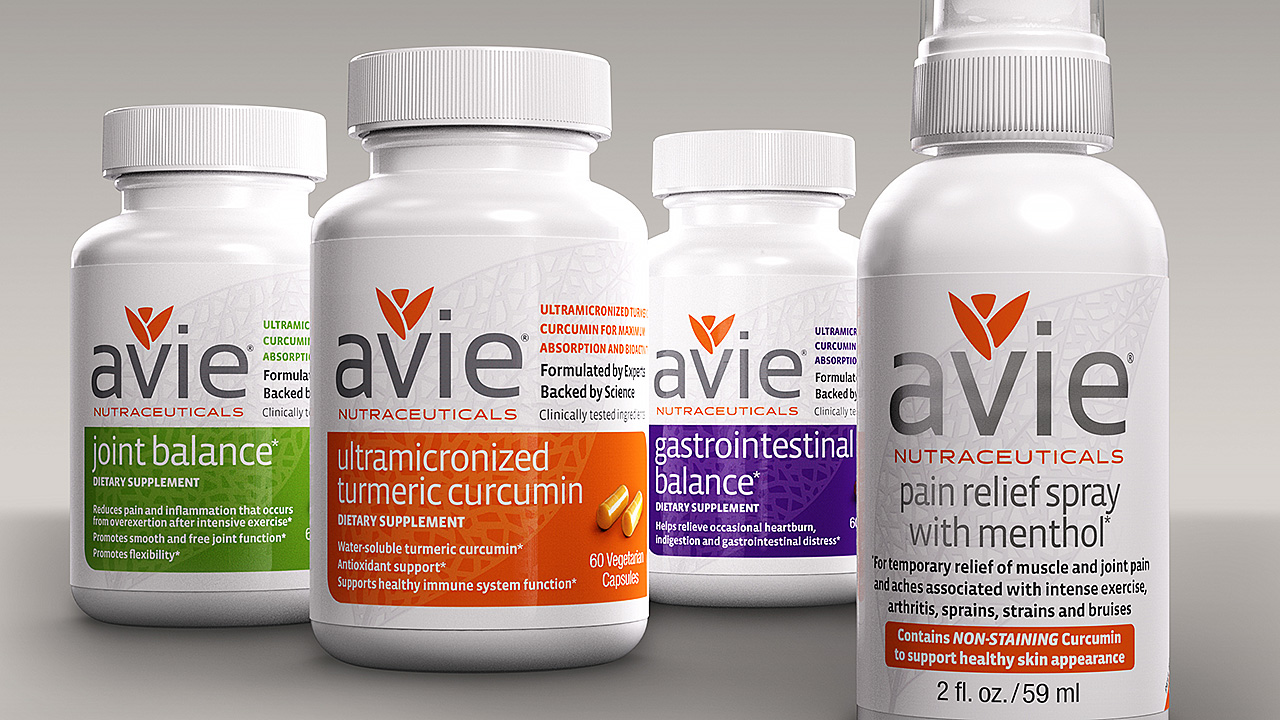 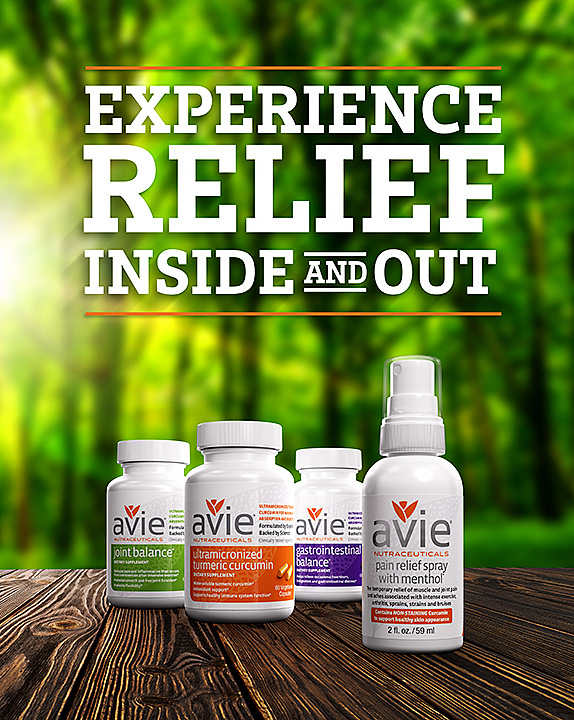 [Speaker Notes: …as well as attractive packaging and POP.]
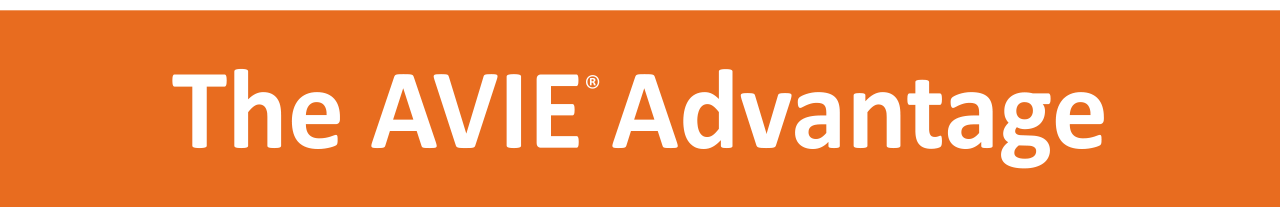 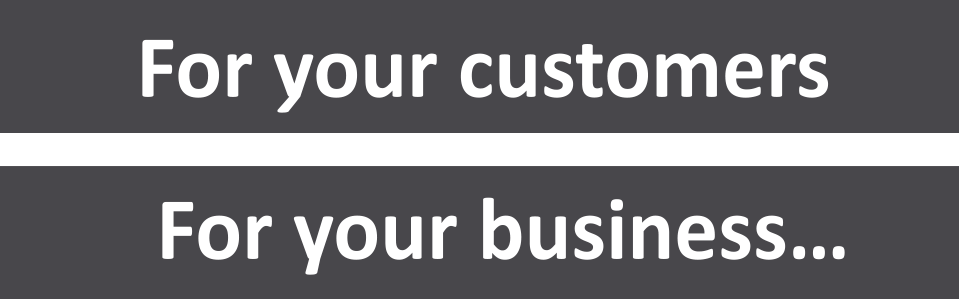 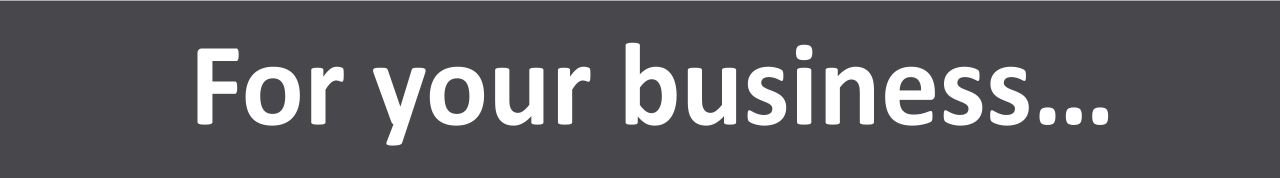 [Speaker Notes: I hope that this market has demonstrated to you that there really IS an Avie advantage.]
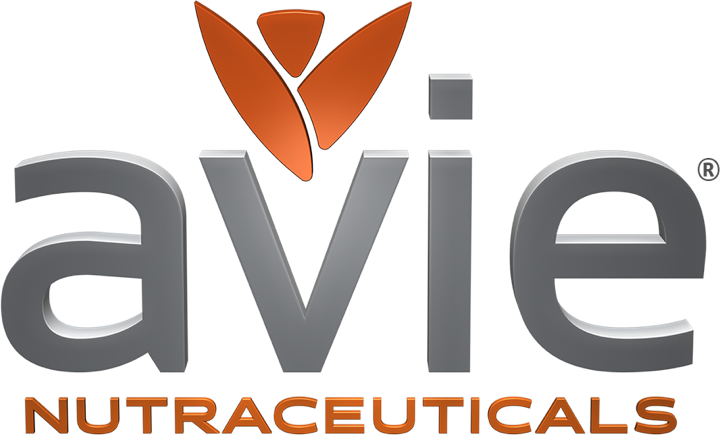 [Speaker Notes: We’d like your business.
Thank you for your time and attention.]
[Speaker Notes: END OF PRESENTATION]
What follows is a supplementary “loop” of slides with further information on curcumin and turmeric.  They are accessed from the  at the upper right corner of Slide 3.
?
[Speaker Notes: What follows is a supplementary “loop” of slides with further information on curcumin and turmeric.  They are accessed from Slide 3.]
Curcumin originates from the Turmeric plant root.
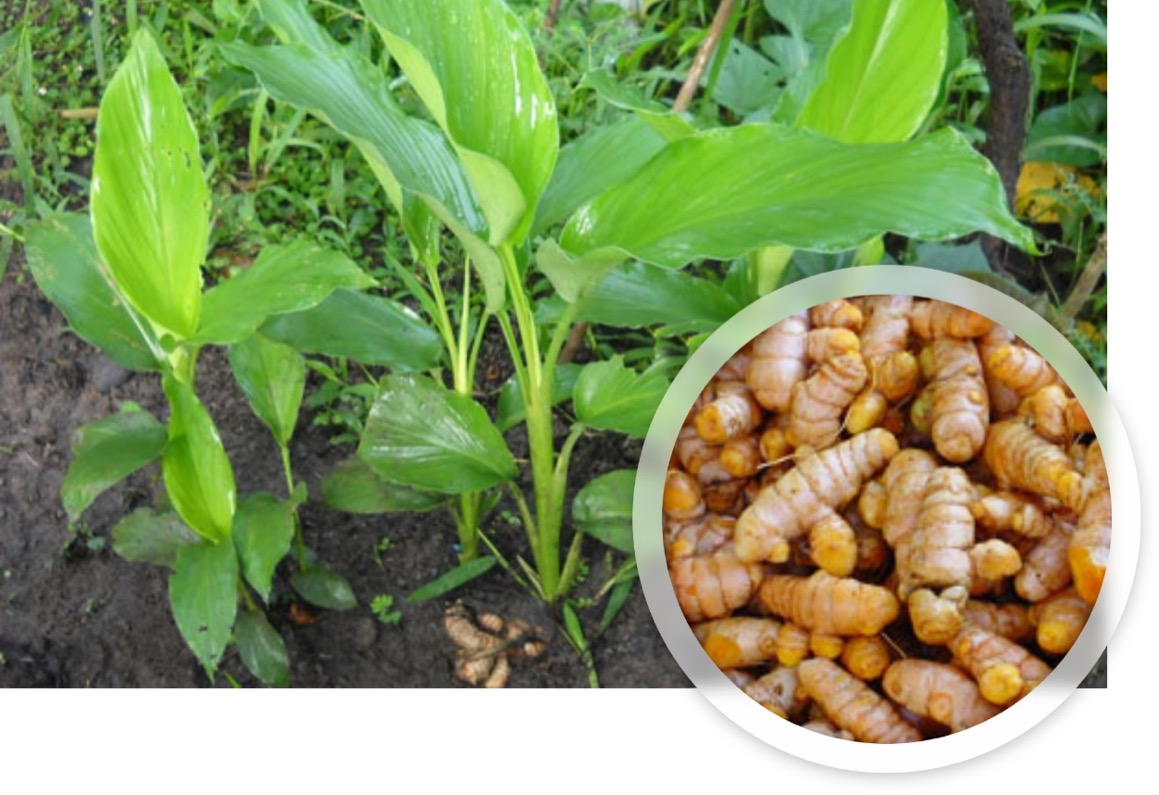 Turmeric Plant(Curcuma longa)
Spice and food coloring
Traditional medicine for more than 5,000 years treating inflammation, infection, pain and GI conditions
Extracts were prepared by boiling roots in water to gain solubility
Curcumin is the active ingredient in turmeric
Turmeric Plant
(Curcuma Longa L)
Turmeric Root
[Speaker Notes: For over 5000 years Eastern medicine has been aware of the positive properties of turmeric and its active ingredient, curcumin..]
Scientifically proven properties of curcumin
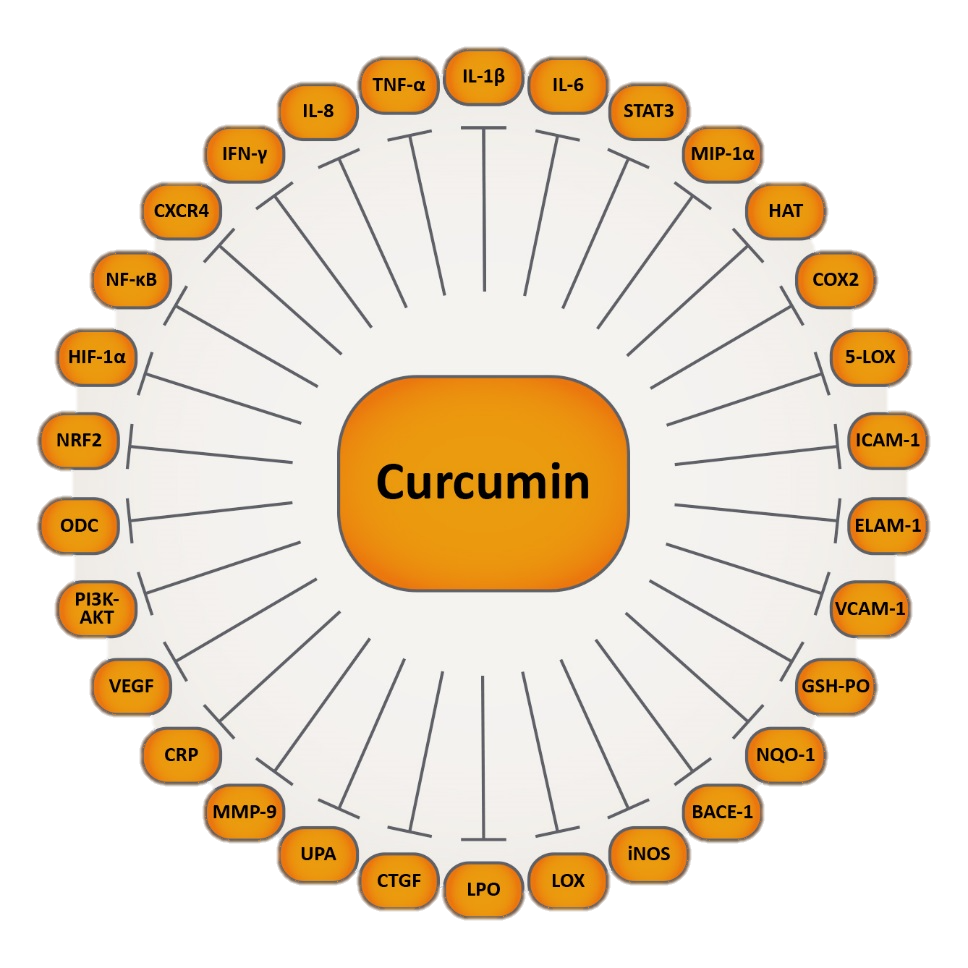 Anti-inflammatory and anti-oxidant properties translate into multiple benefits in a number of chronic conditions
Neurological diseases (Parkinsons and Alzheimers, multiple sclerosis, epilepsy, cerebral injury, neuropathy) 
Cardiovascular diseases (atherosclerosis) 
Allergies 
Bronchitis, colitis 
Rheumatoid arthritis 
Renal ischemia 
Psoriasis and psoriatic arthritis
Diabetes   
Wound-healing
Anti-microbial properties
Aggarwal BB and Harikumar KB, Int J Biochem Cell Biol. 2009 ; 41(1): 40–59.
[Speaker Notes: Contemporary medical research has confirmed that curcumin is a powerful anti-inflammatory and anti-oxidant.]
Inflammation and its treatment usingpharmaceuticals vs. Turmeric formulations
[Speaker Notes: It avoids the side effects of nonsteroidal anti-inflammatory drugs like ibuprofen and aspirin.

CLICK ON THE ARROW BUTTON TO CONTINUE WITH PRESENTATION]